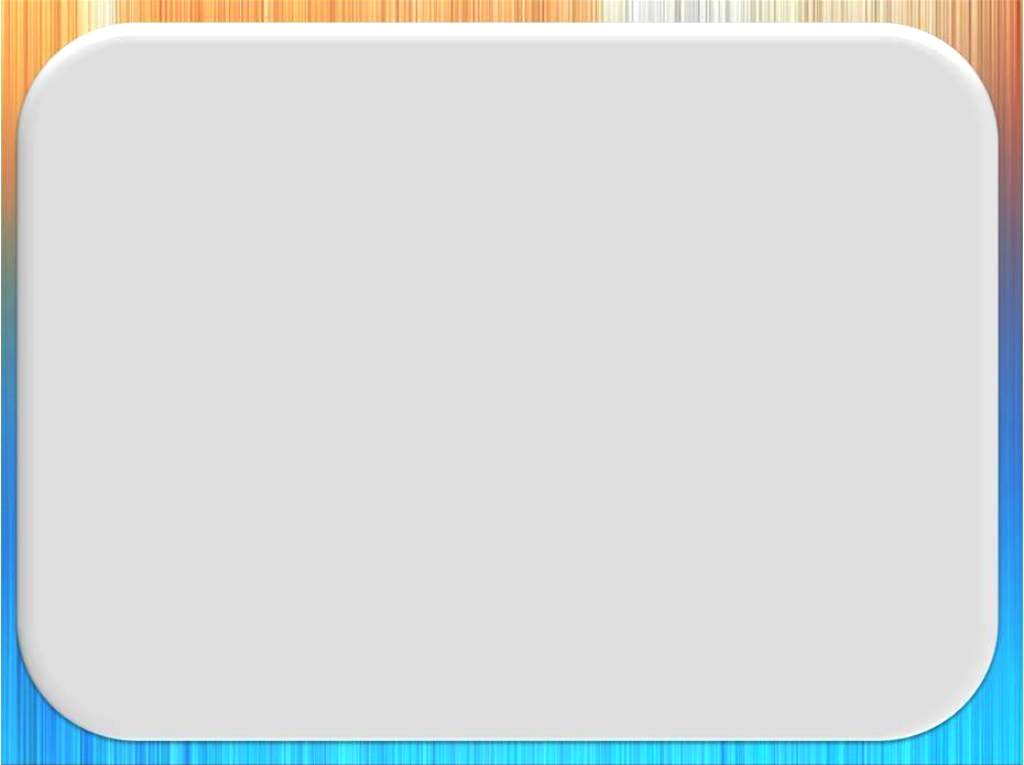 Мы против экстремизма!







Классный час в 3-4 классах.
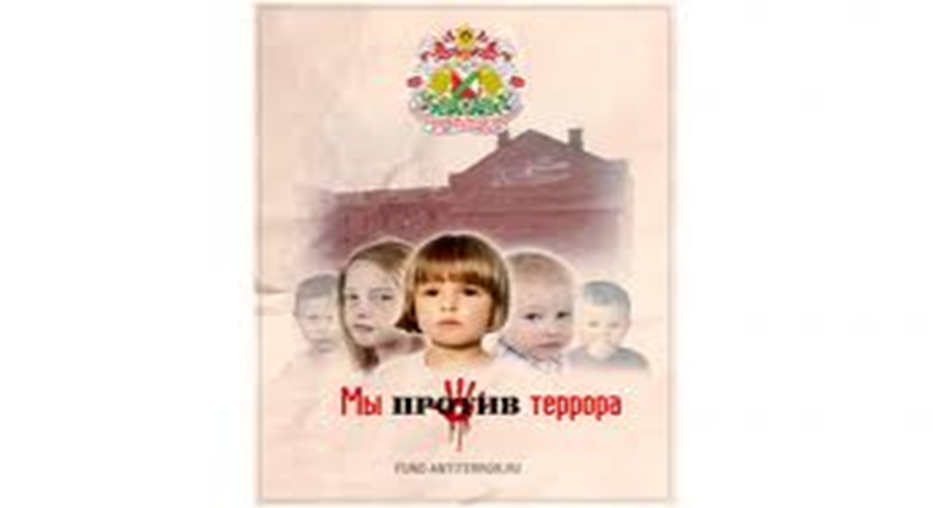 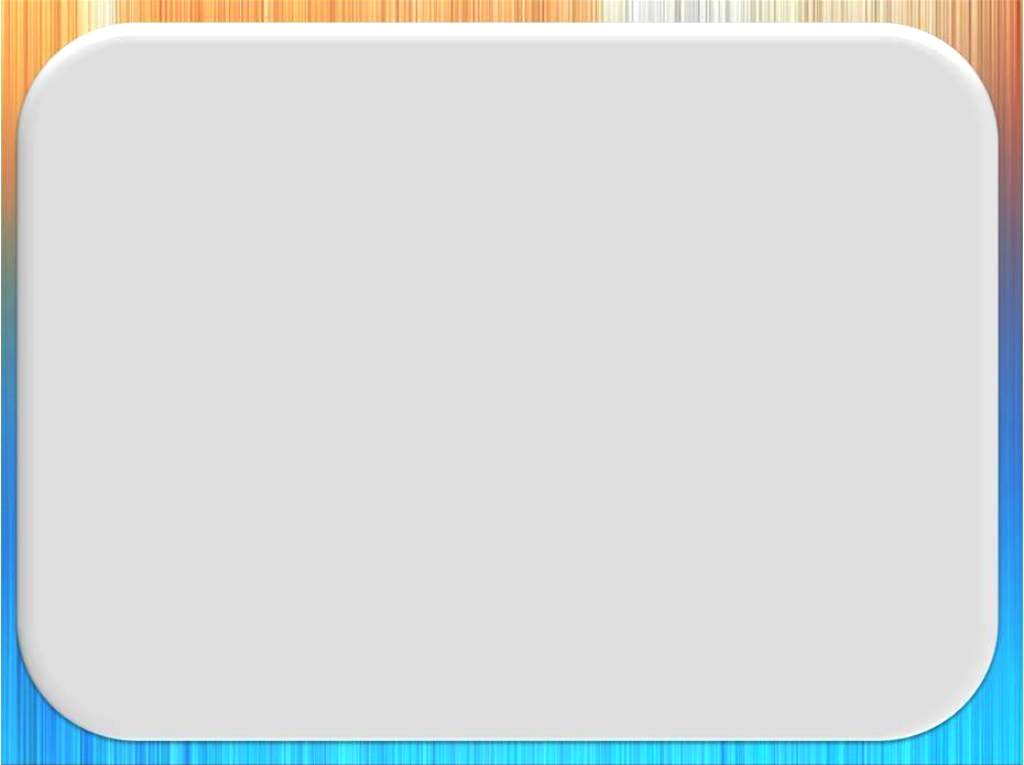 Экстремизм – это приверженность к крайним взглядам и мерам.
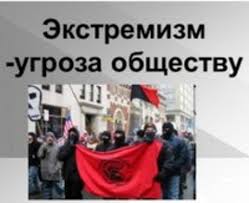 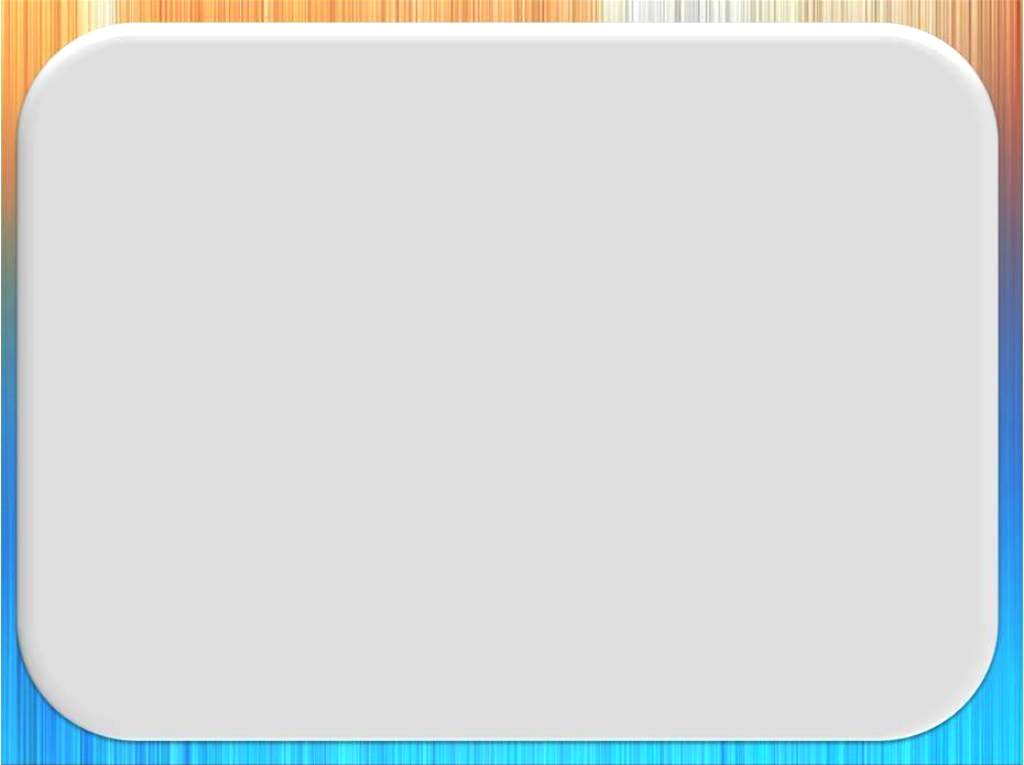 В нашей стране проживают люди разных национальностей и вероисповеданий.
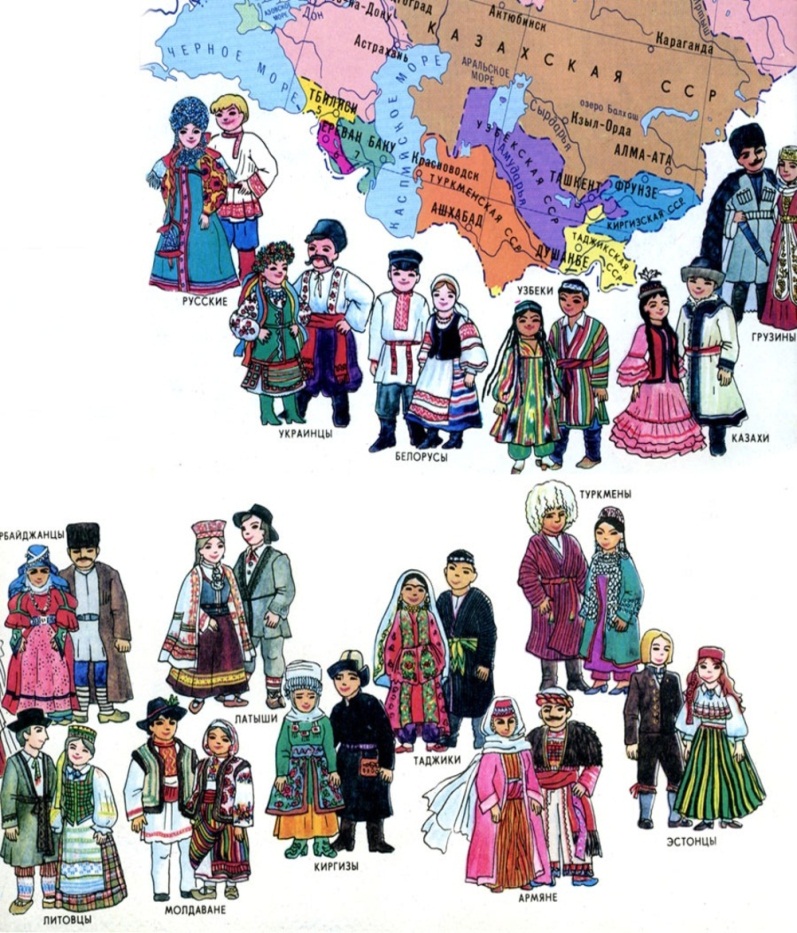 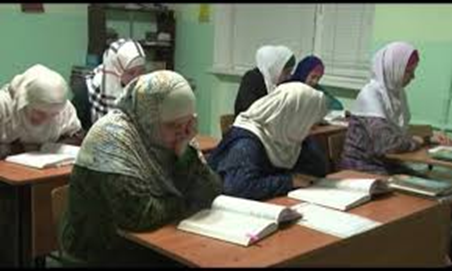 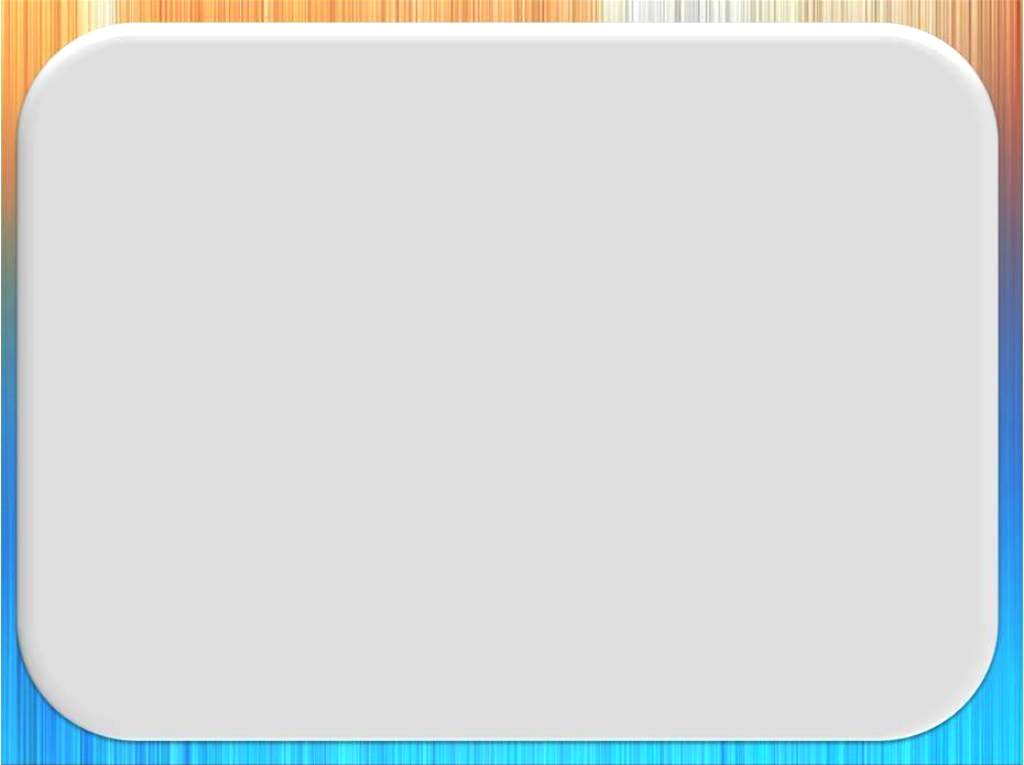 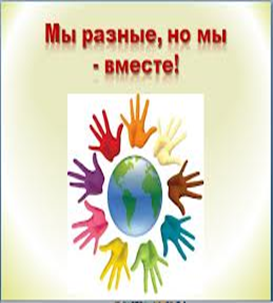 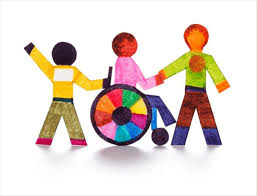 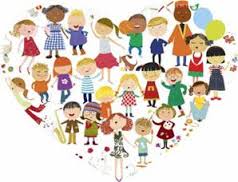 Толерантное отношение друг к другу – уважительное, с пониманием, с терпением.
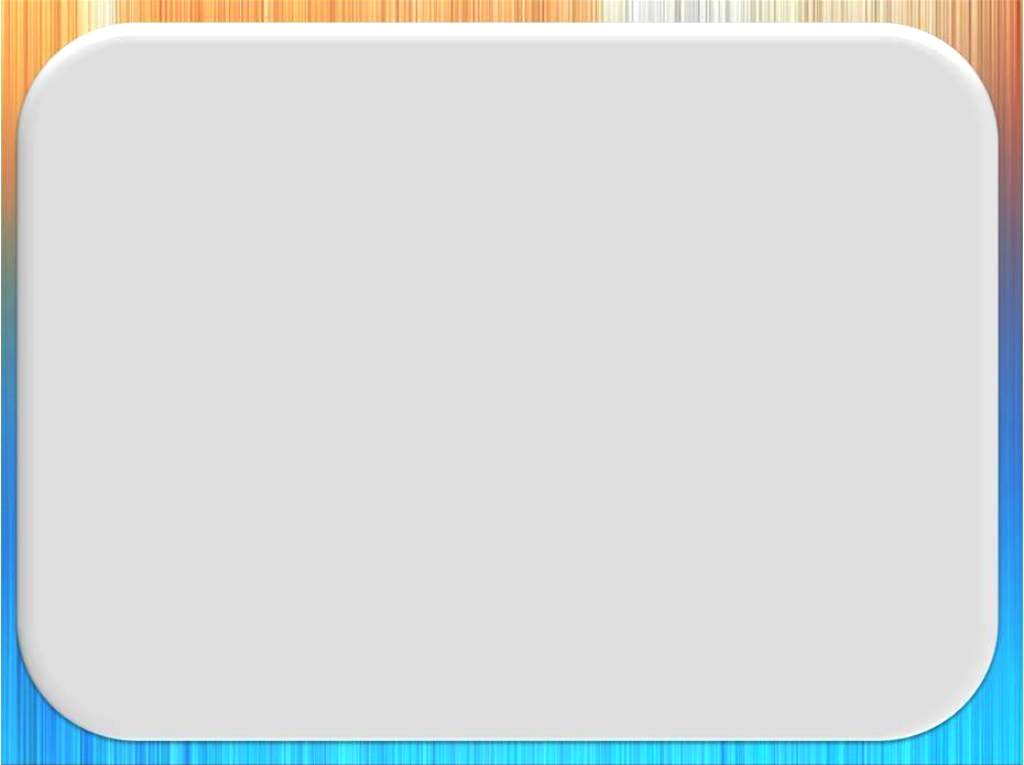 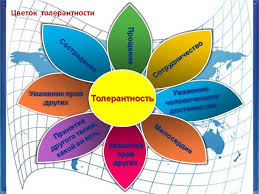 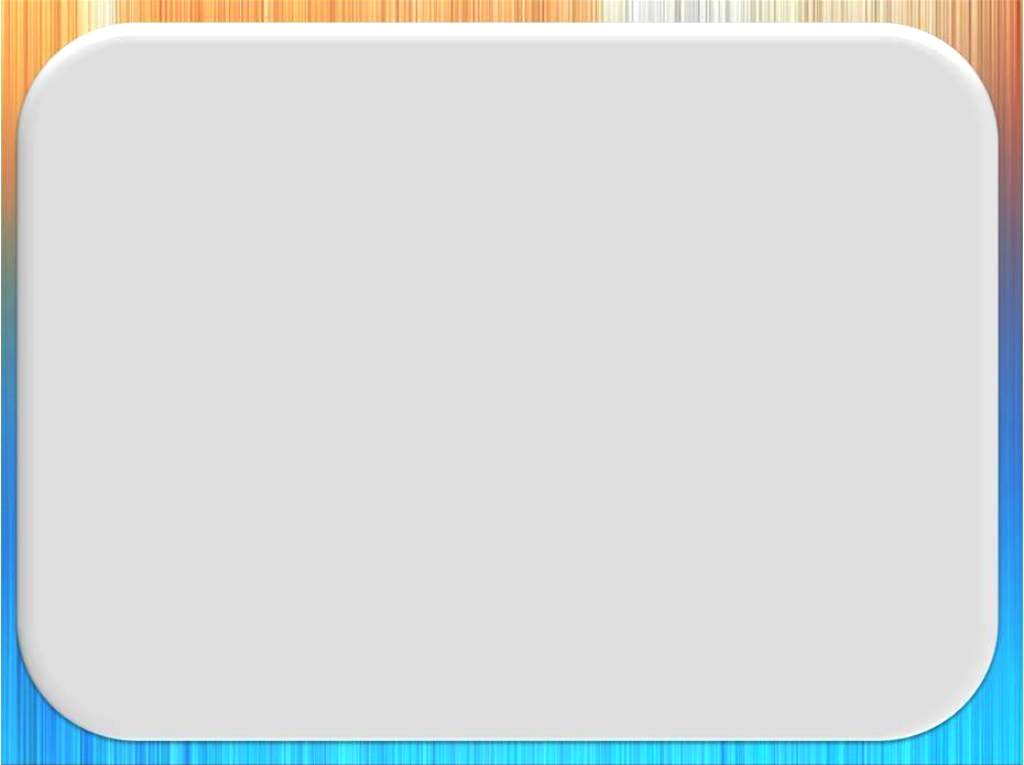 Прикрываясь патриотическими идеями, экстремисты разжигают вражду между людьми разных национальностей.
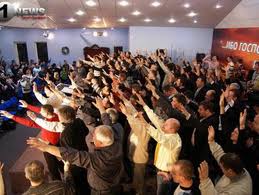 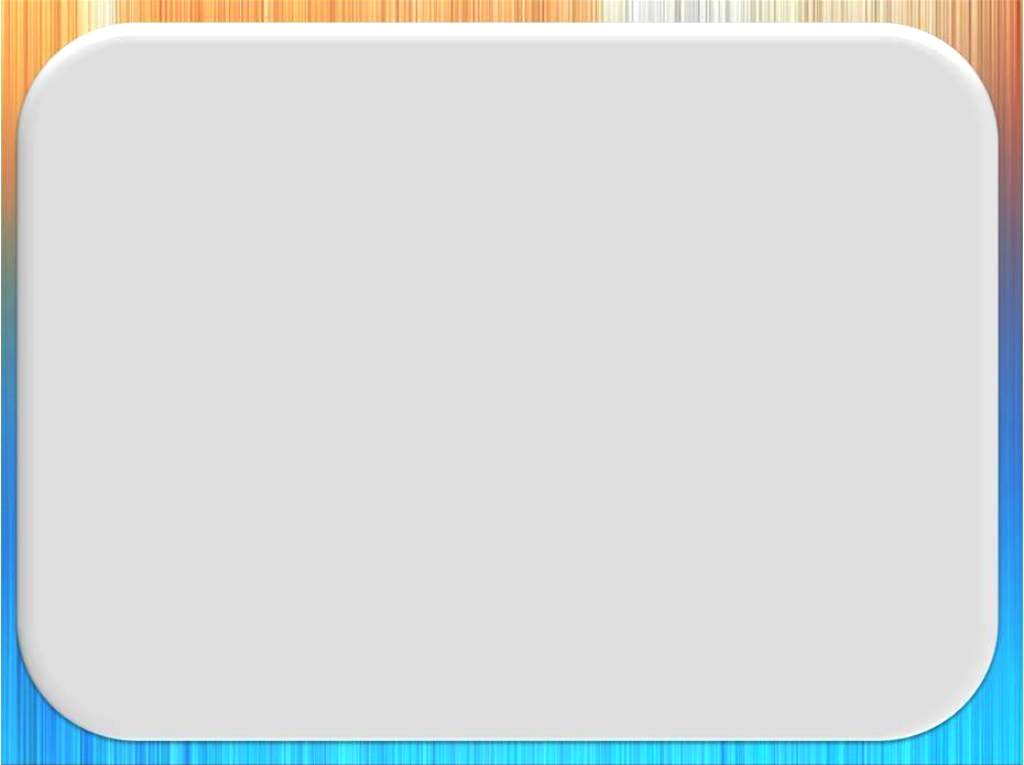 Экстремисты стремятся достигать своих целей путём террора, насилия, жестоких убийств.
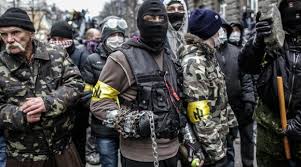 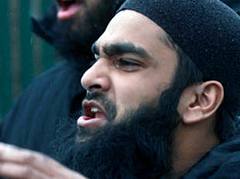 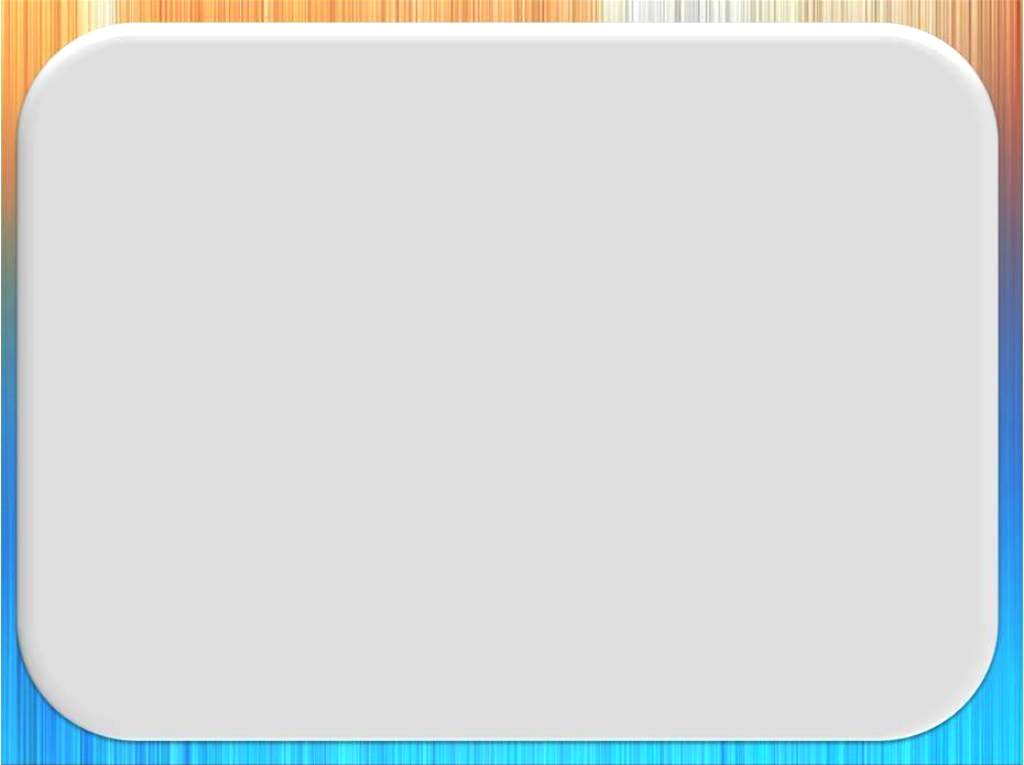 Один из отличительных знаков экстремистов. 
Такой знак был у фашистов, которые напали на нашу Родину в 1941 году.
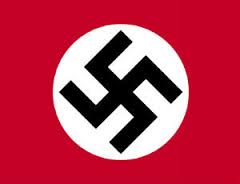 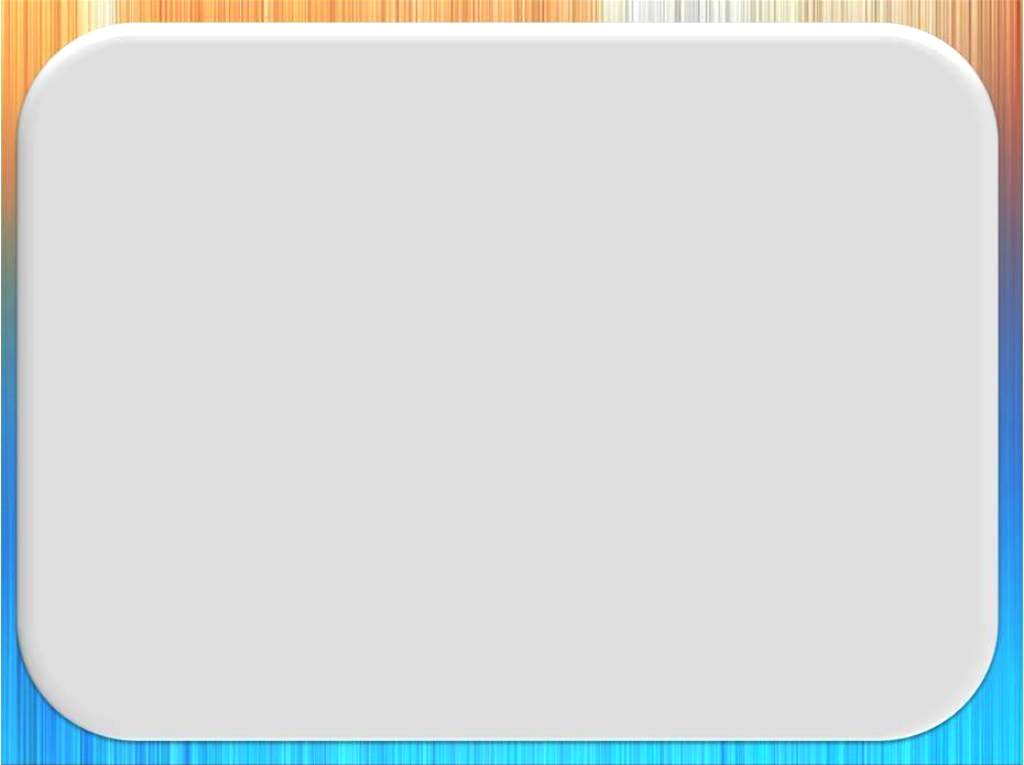 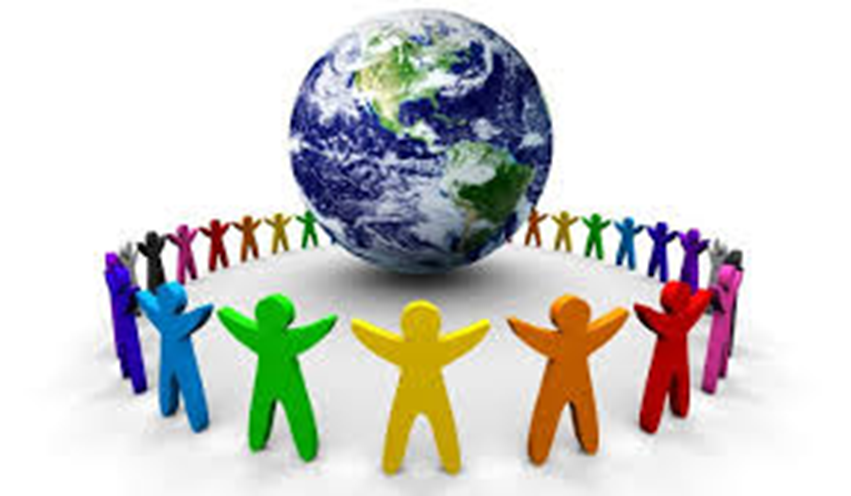 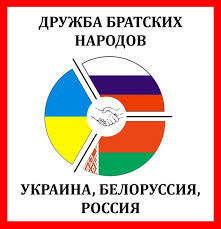 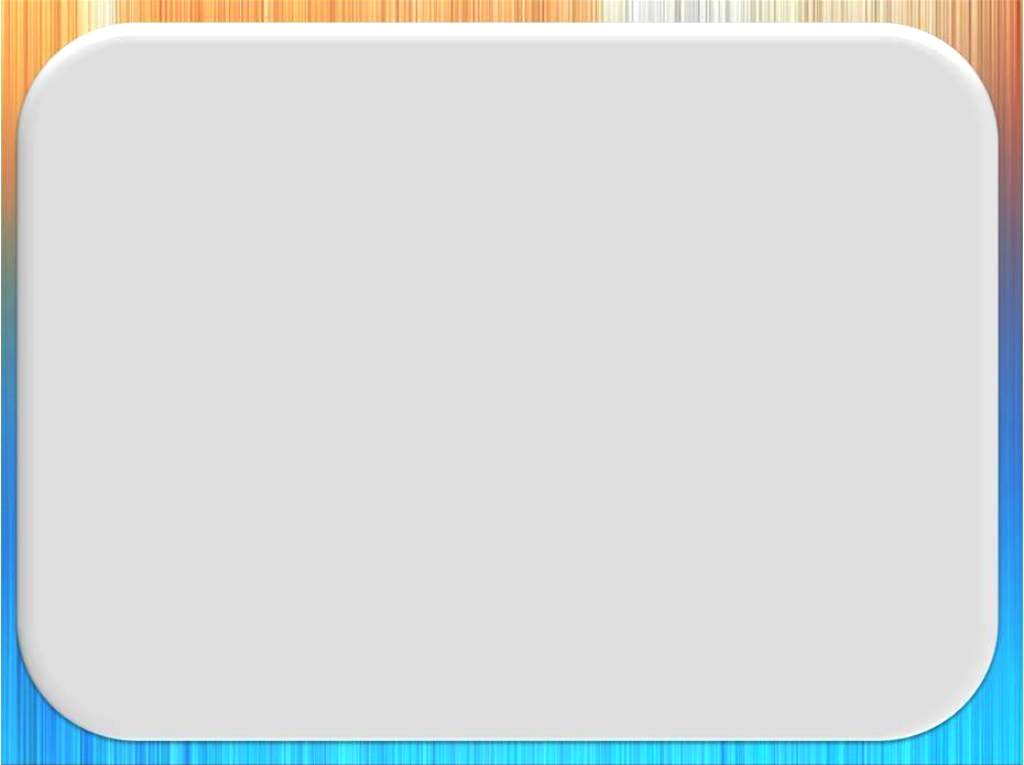 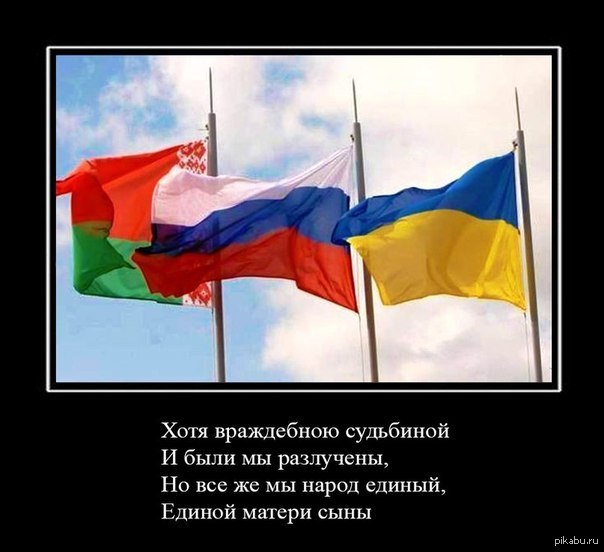 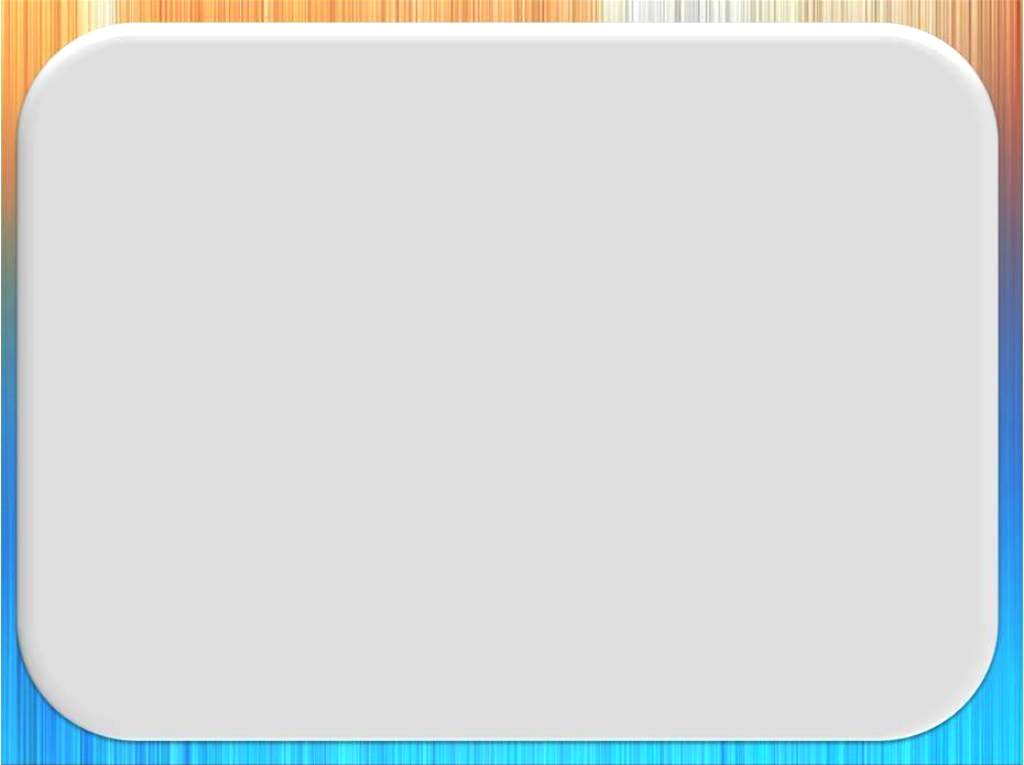 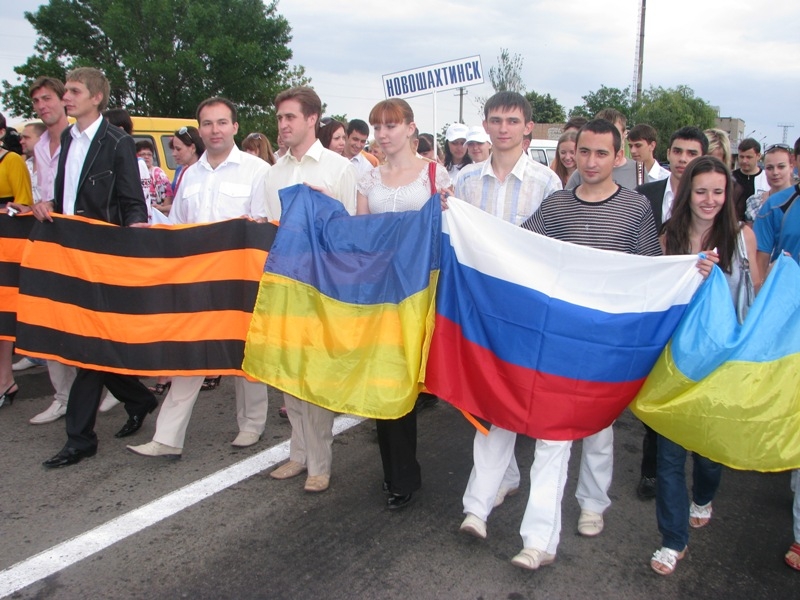 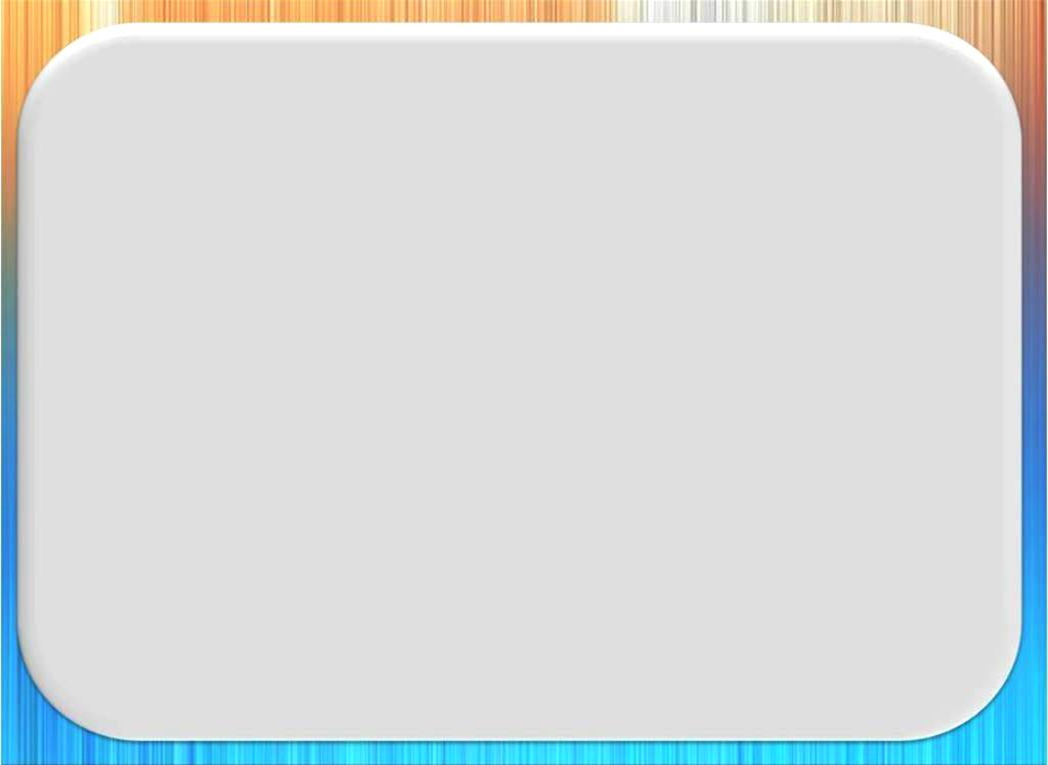